Cucumbers in Art
Jules Janick, Richard L. Lower, and Ray Martyn
Purdue University, 
West Lafayette Indiana
[Speaker Notes: The cucumber, Cucumis sativus, is native to the Indian subcontinent. The fruit is now widely consumed in Europe but linguistic evidence indicates it arrived between 500 and 1300 probably first in Spain from Arab imports. The earliest accurate illustrations of cucumber in Europe are found about 1300 in herbals and soon became an important element in Renaissance and Baroque art including paintings and sculpture An analysis of cucumber iconography including paintings and sculpture indicate the variation of the cultivated cucumber in the West.  The images indicate that genetic diversity of cucumbers in Europe was very narrow with most illustrations of the warty, pickling type. The imagers indicate various traits including color pattern and size. Cucumber in Asian art show different morphologies.]
Tractatus de Herbis, 1300
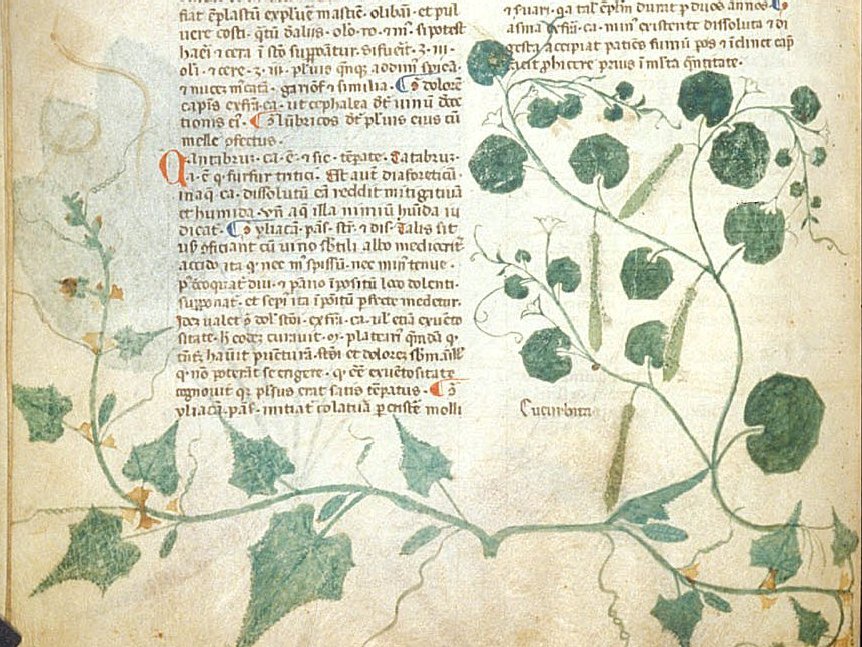 [Speaker Notes: First picture of cucumber in Europe. The plant at the left, is cucumber, Cucumis sativus. The plant at the right, labelled Cucurbita, is bottle gourd, Lagenaria siceraria.]
De Herbis, de Avibus et Piscibus, Manfred Manuscript of Pisa, Italy, 1330–1340
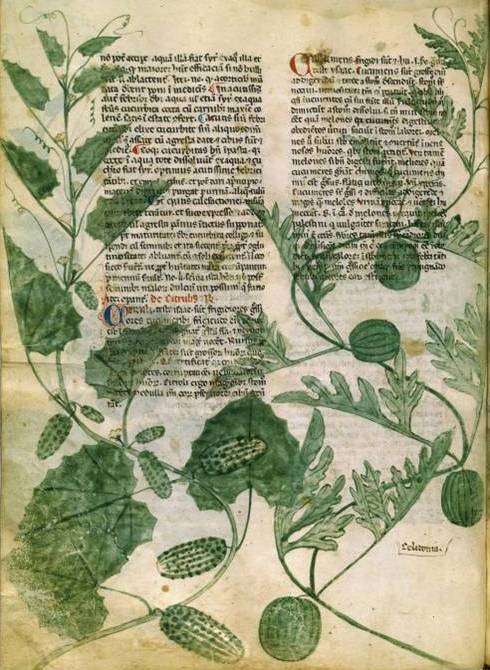 [Speaker Notes: Plant on left labeled citruli is cucumber, plant on right labeled cucumeris is watermelon]
Tractatus de Herbis, 1375
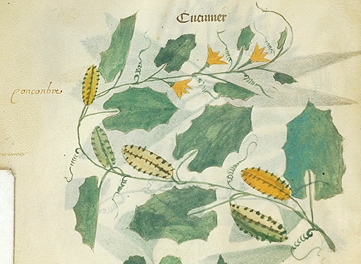 [Speaker Notes: Plant labelled Cucumer is cucumber]
Tacuinum Sanitatum, Liege 1041, 1380–1400
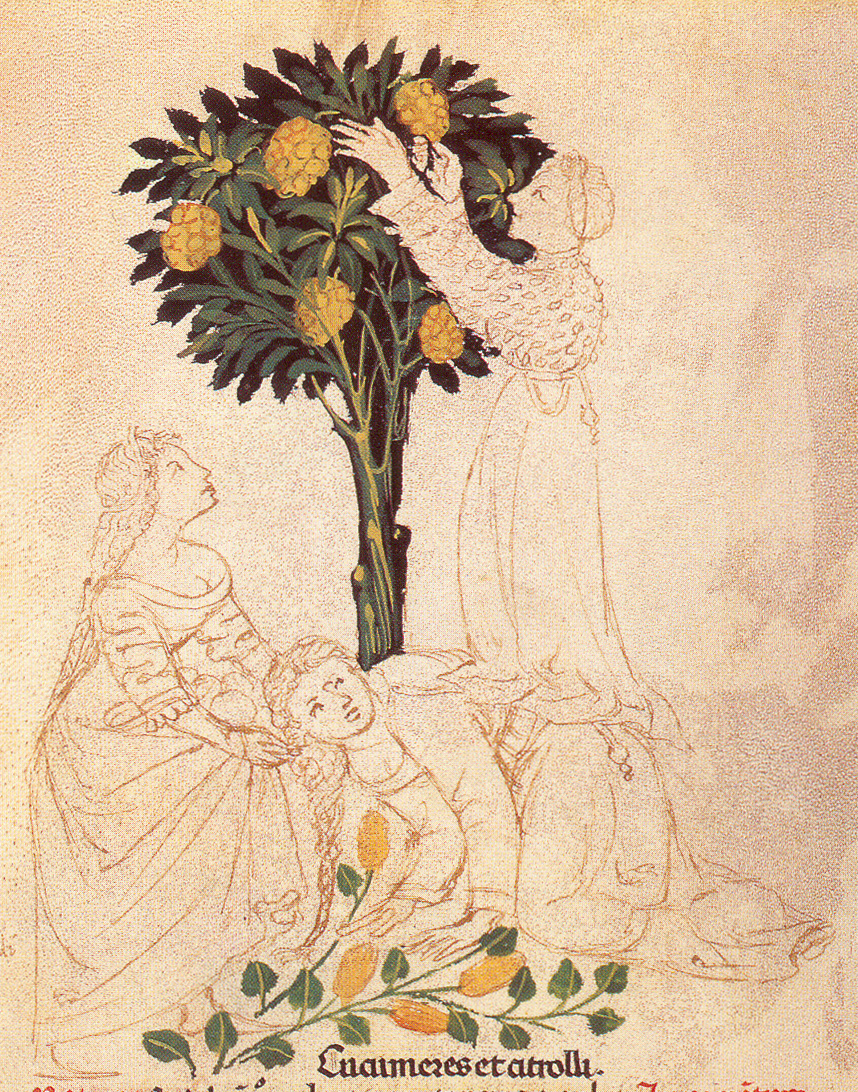 [Speaker Notes: Italian Illustrated manual of  Ibn Butlan from Iraq written in 11th century called Tables of Health. Note that cucumber labeled cucumeres is shown next to Citron tree (Citrus medica) labeled  citroli give rise to the name citrullus for cucumber because  bumpy skin was clos. Fruit resembles normal slicing type, yellow color might indicate mature.]
Tacuinum Sanitatum, Vienna 2644, 1390–1400
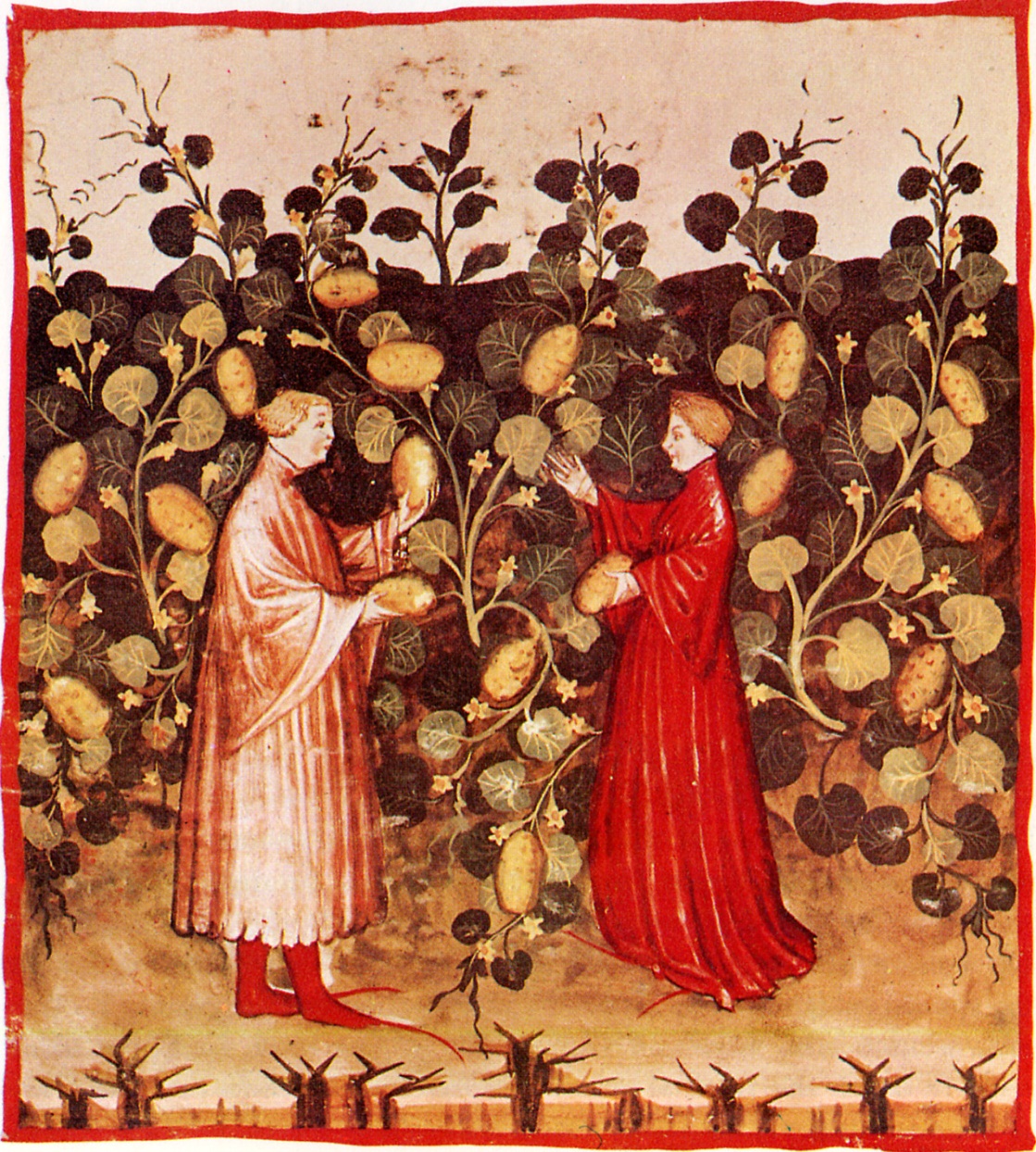 [Speaker Notes: Fat yellow (mature) cucumber, from Tacuinum Sanitatis.  Close up shows warty skin]
Tacuinum Sanitatum, Paris 9333, 1445–1451
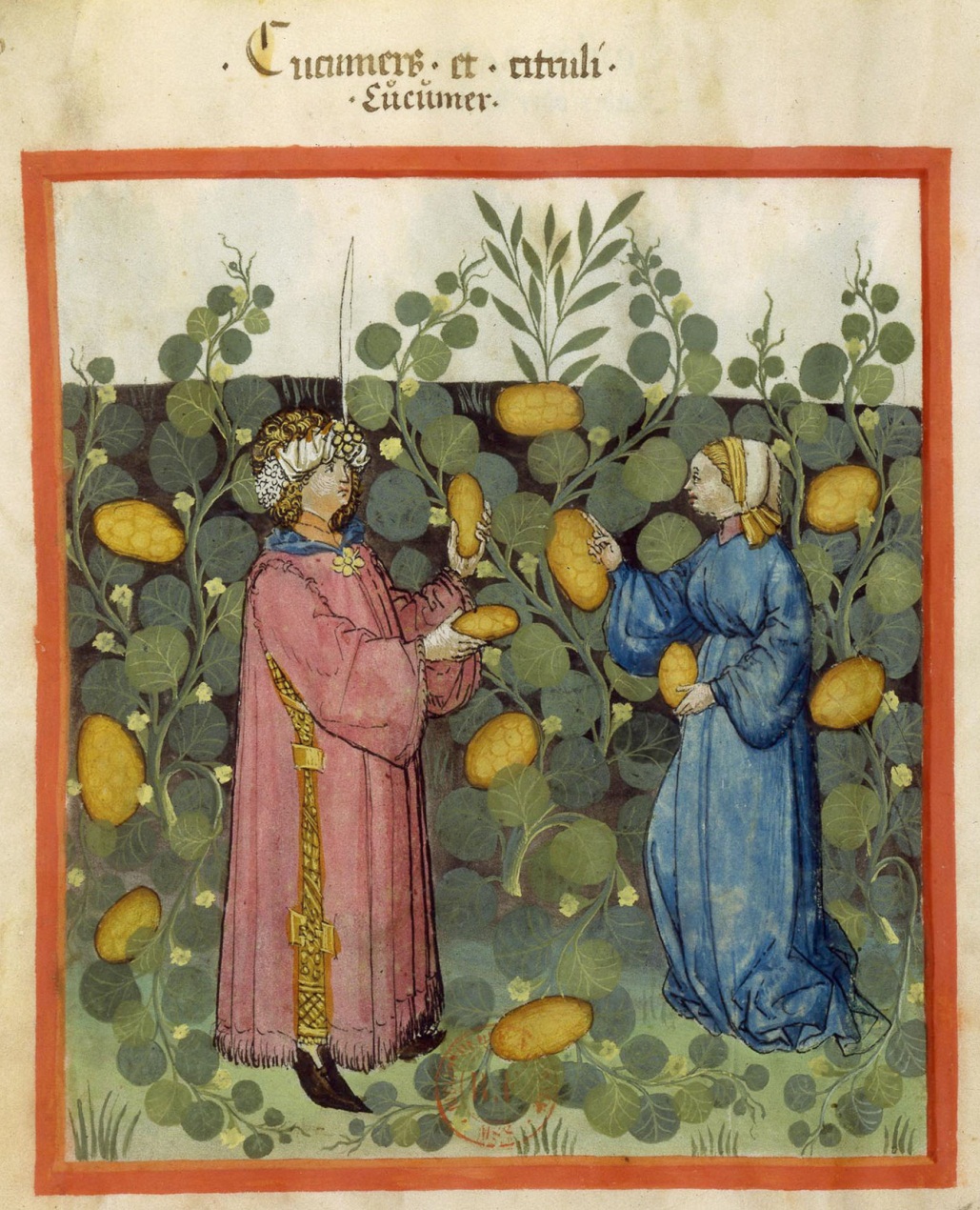 [Speaker Notes: Copy of Tacuinum Sanitatis. Fat ripe fruit. Close up shows warty skin]
Della Robbia, 15th century
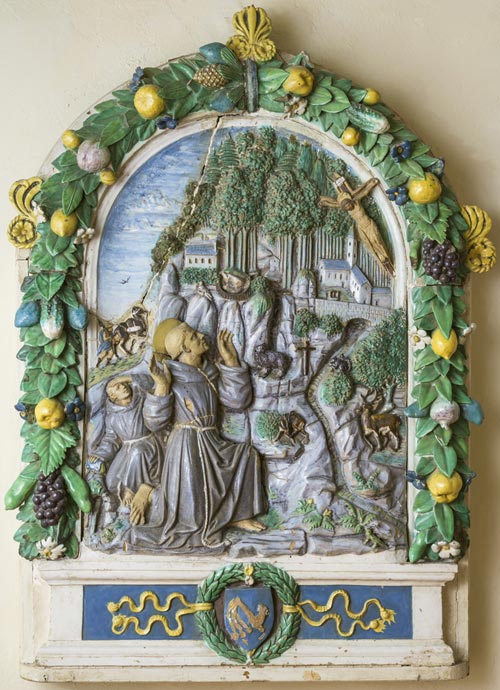 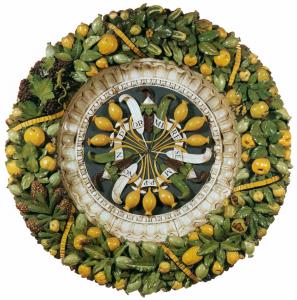 [Speaker Notes: Famous ceramicist Luca della Robbia from Florence  often show cucumber in frames. Note the white tip and stripes.]
Carlo Crivelli, 1480
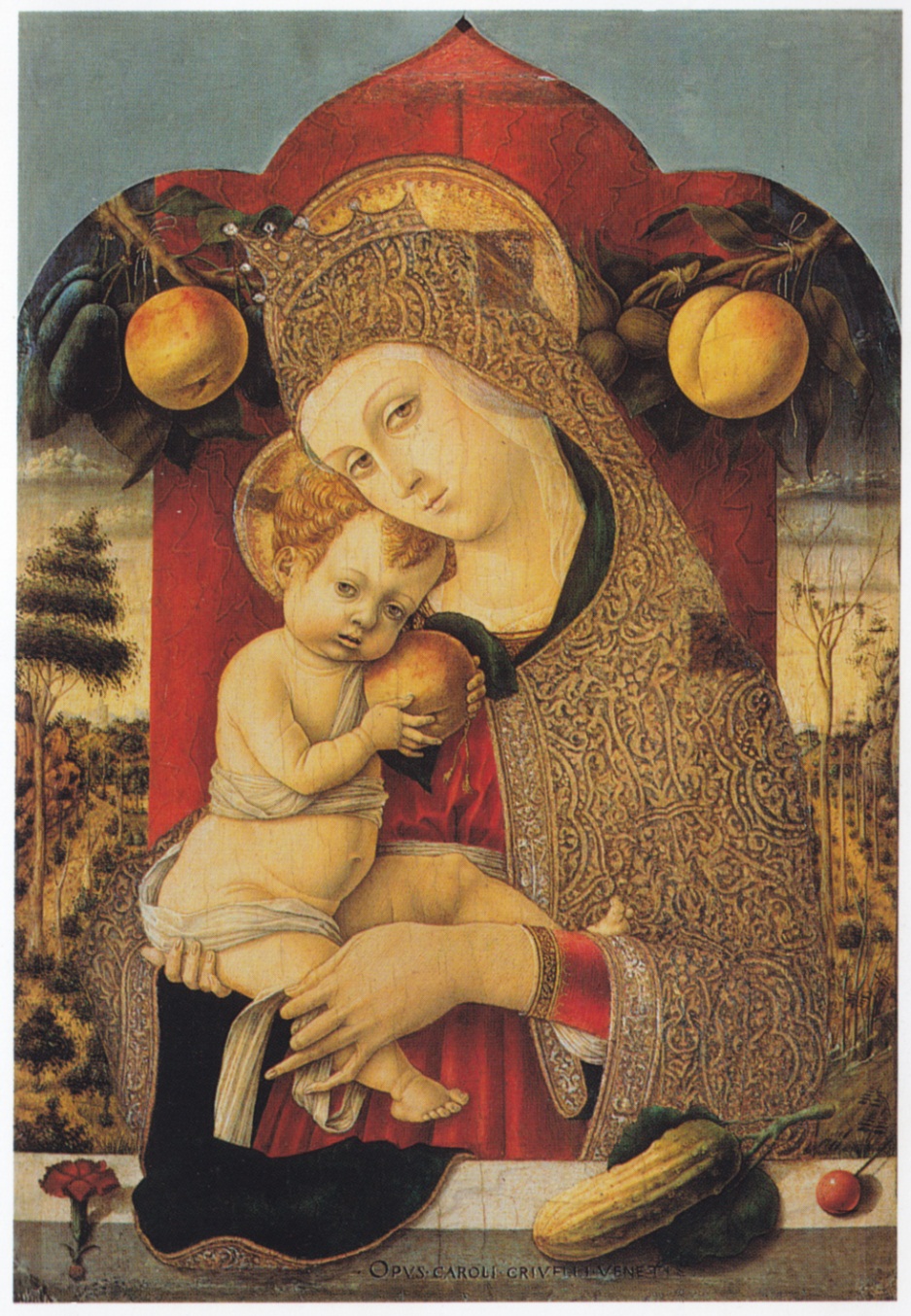 [Speaker Notes: Carlo Crivelli, Venetian Renaissance painter often painted fruits in connection with the Virgin Mary with prominent image of large  cucumber of pickling type, very warty. This obviously phallic symbol of perdition is assumed to indicate that Mary was without sin.]
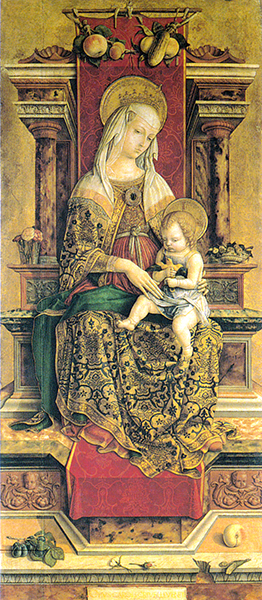 Carlo Crivelli, 1482, 1490
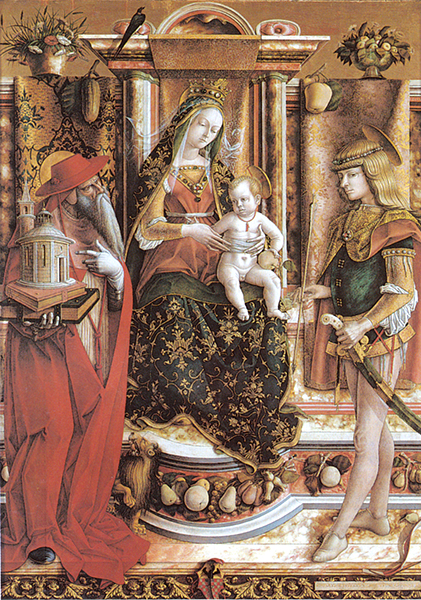 Carlo Crivelli, 1473
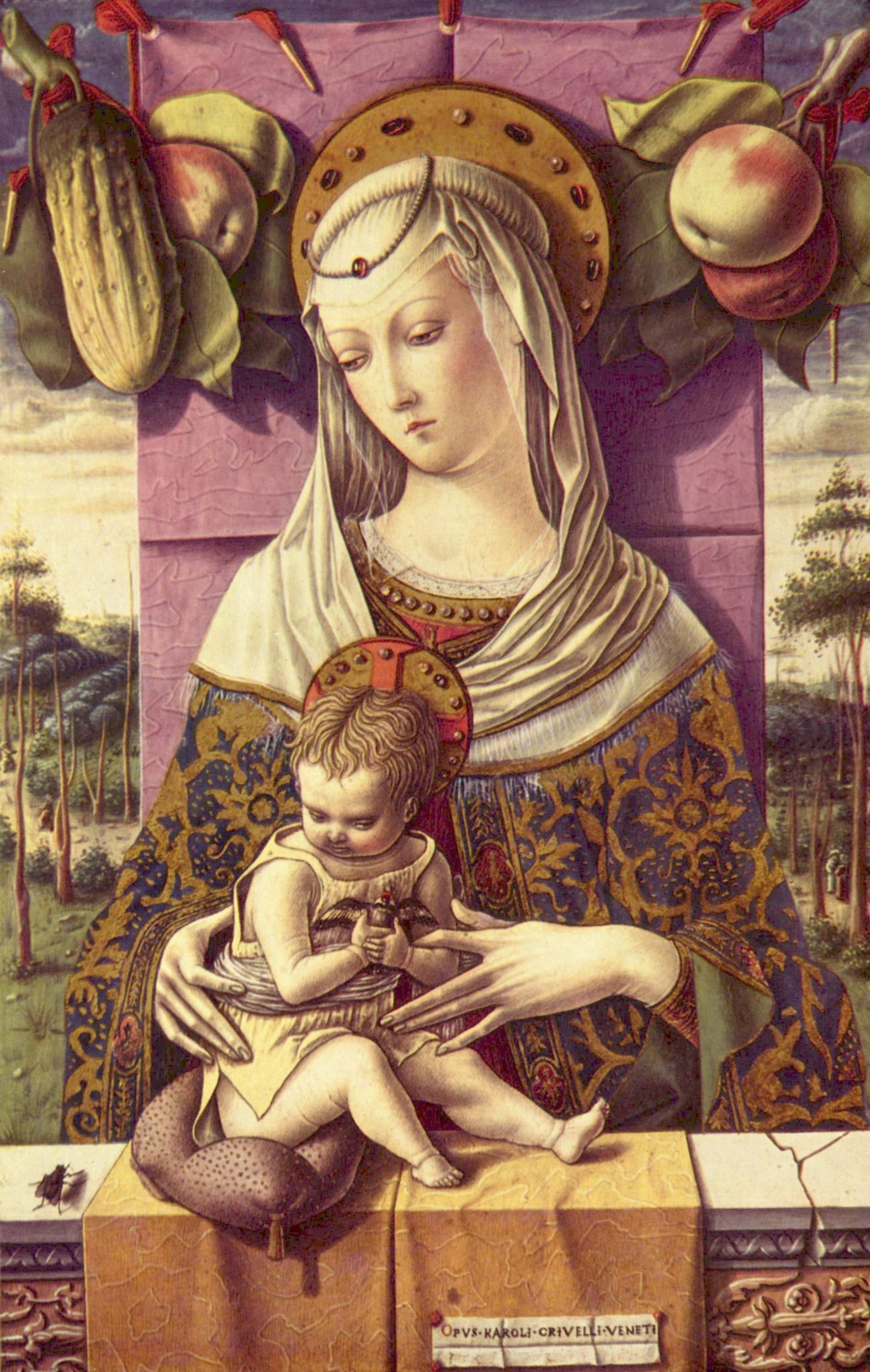 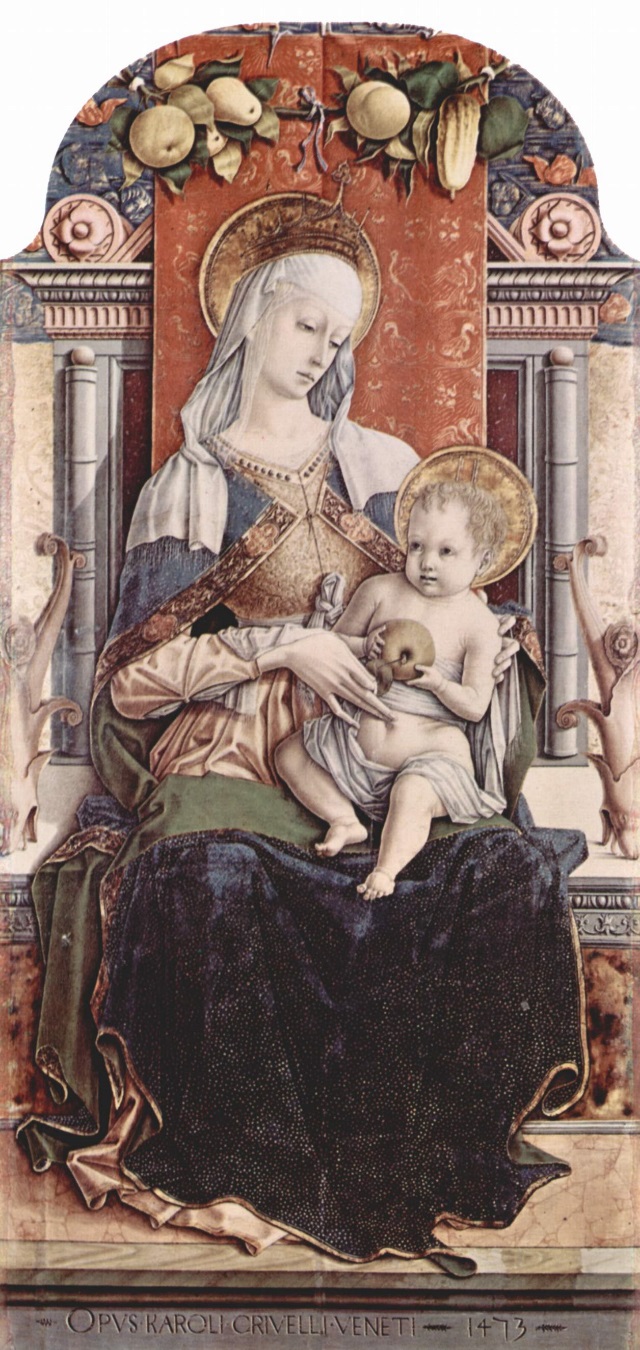 Carlo Crivelli, 1485, 1486
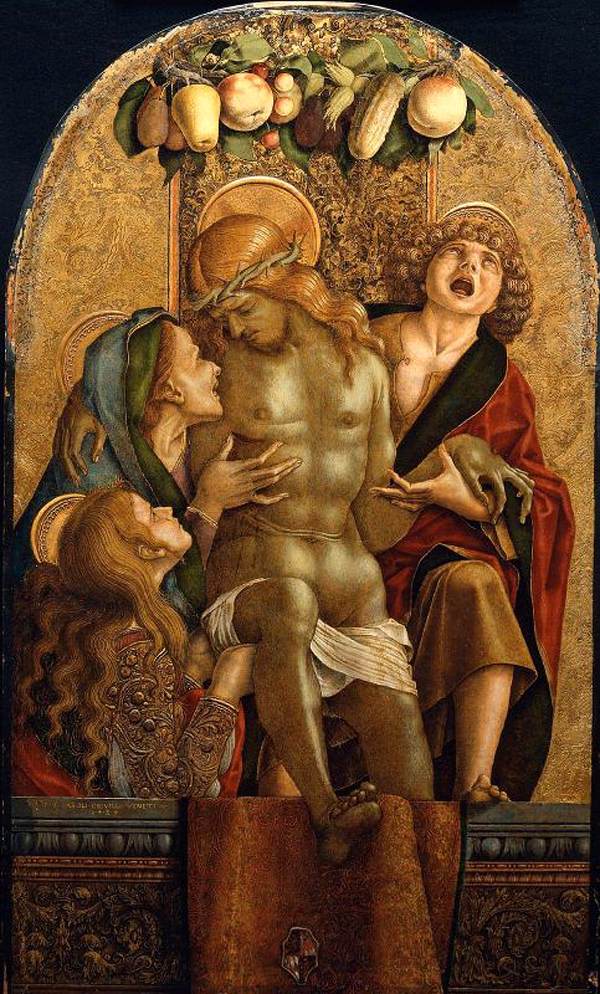 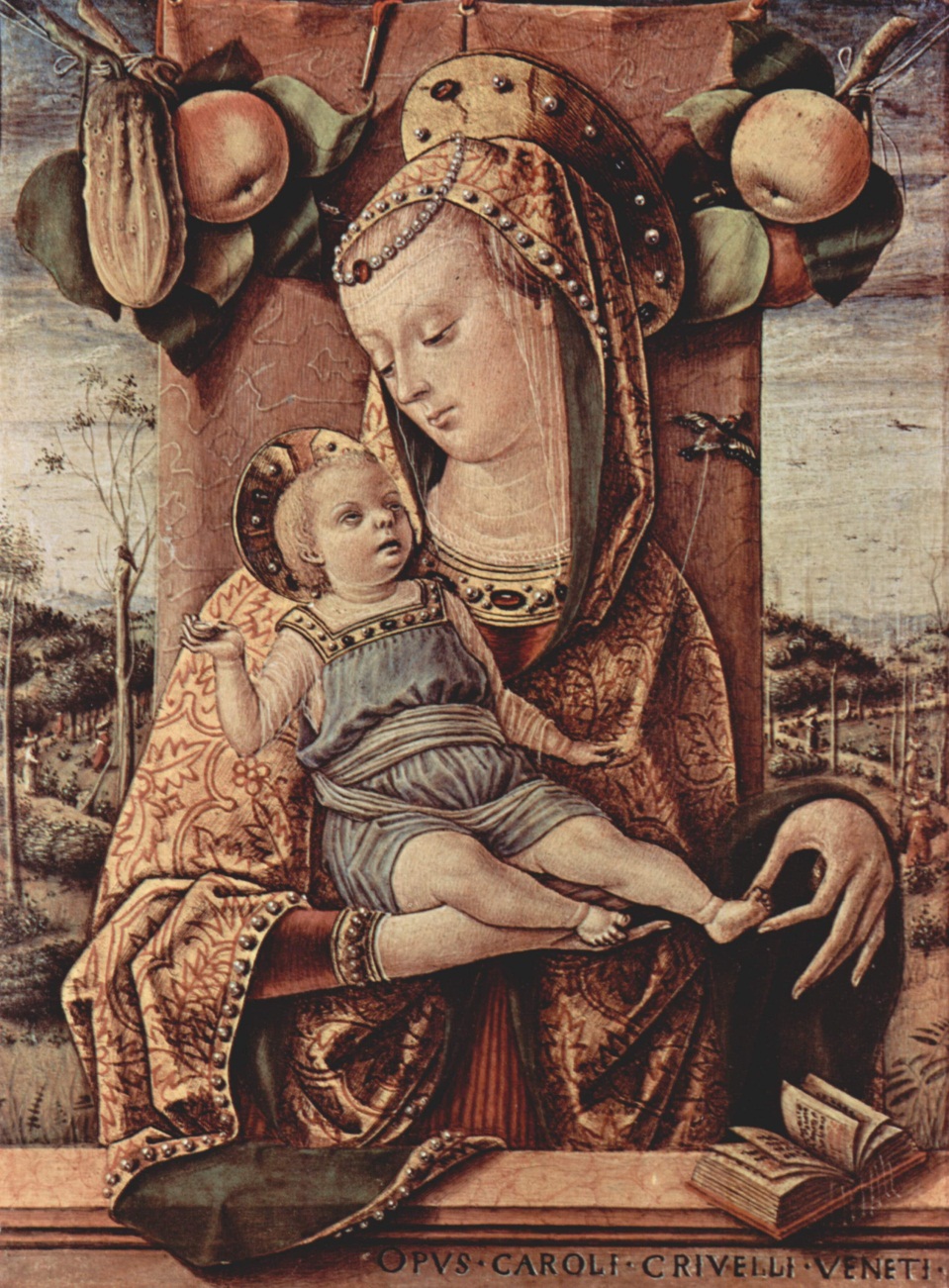 Carlo Crivelli, 1491
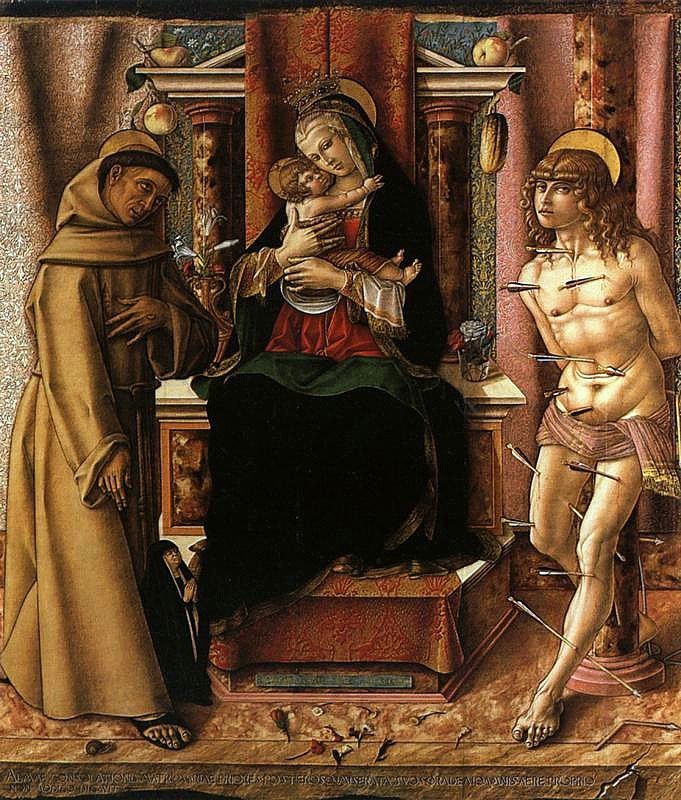 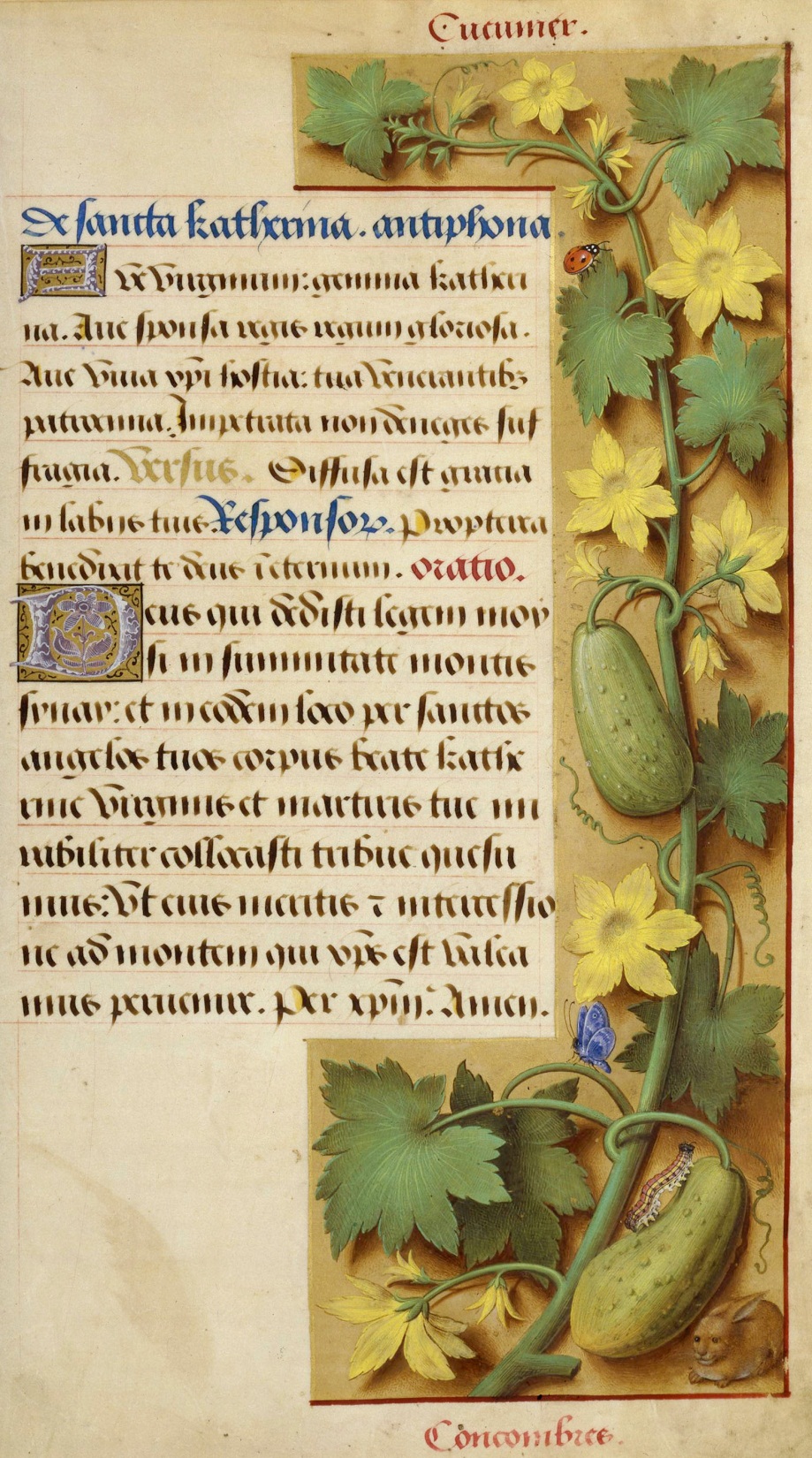 Jean Bourdichon 1505
[Speaker Notes: Prayer book called Hours of Anne of Britany is illustrated with about 500 plants by court artist Jean Bourdichon, famous miniaturist.  Note the insects on cucumber.]
Giovanni Martini da UdinaLoggia of Cupid and Psyche, 1517
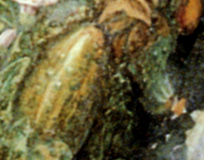 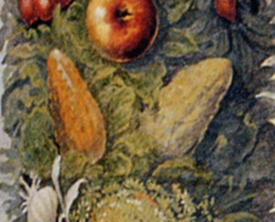 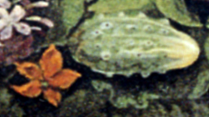 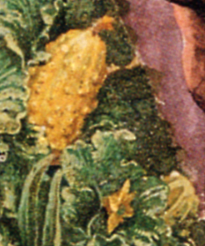 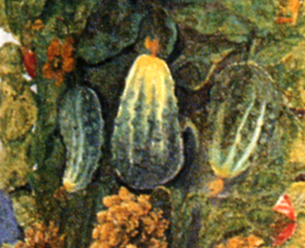 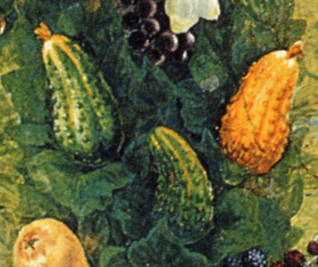 [Speaker Notes: Ceiling of Farnesina, Palace (Loggia of Cupid and Psyche) in Rome and  show much variation. Painted by Giovanni Martini da Udina, workshop of Raphael Sanzio, next to Michelangelo the most famous Renaissance painter. There appear to be white and black spine cucumbers. Note color variation and maturity]
Pieter Aertsen, 1557–1558
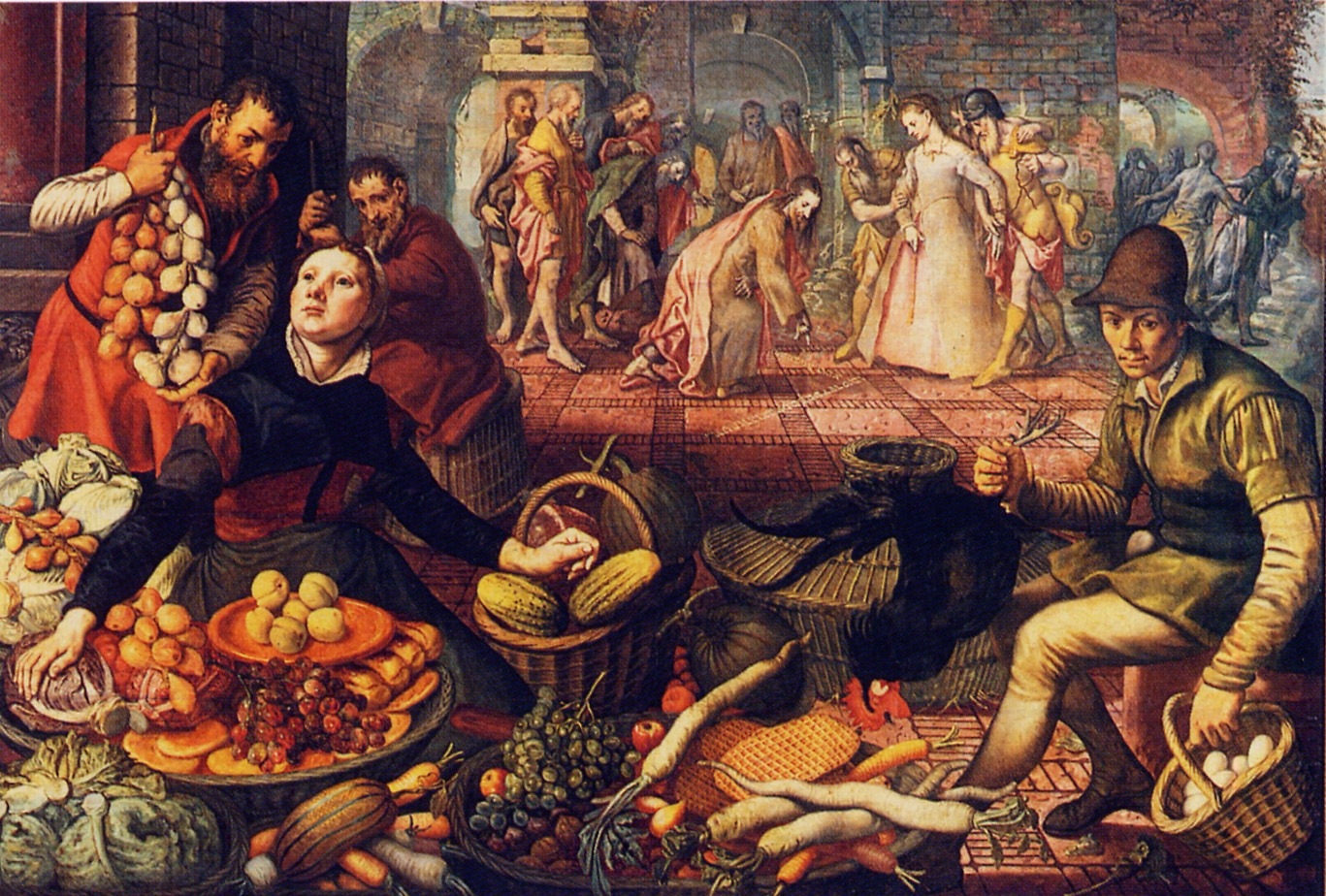 [Speaker Notes: Flemish artist, note cucumber in basket. Note Belgium waffles!!]
Pieter Aertsen, 1567
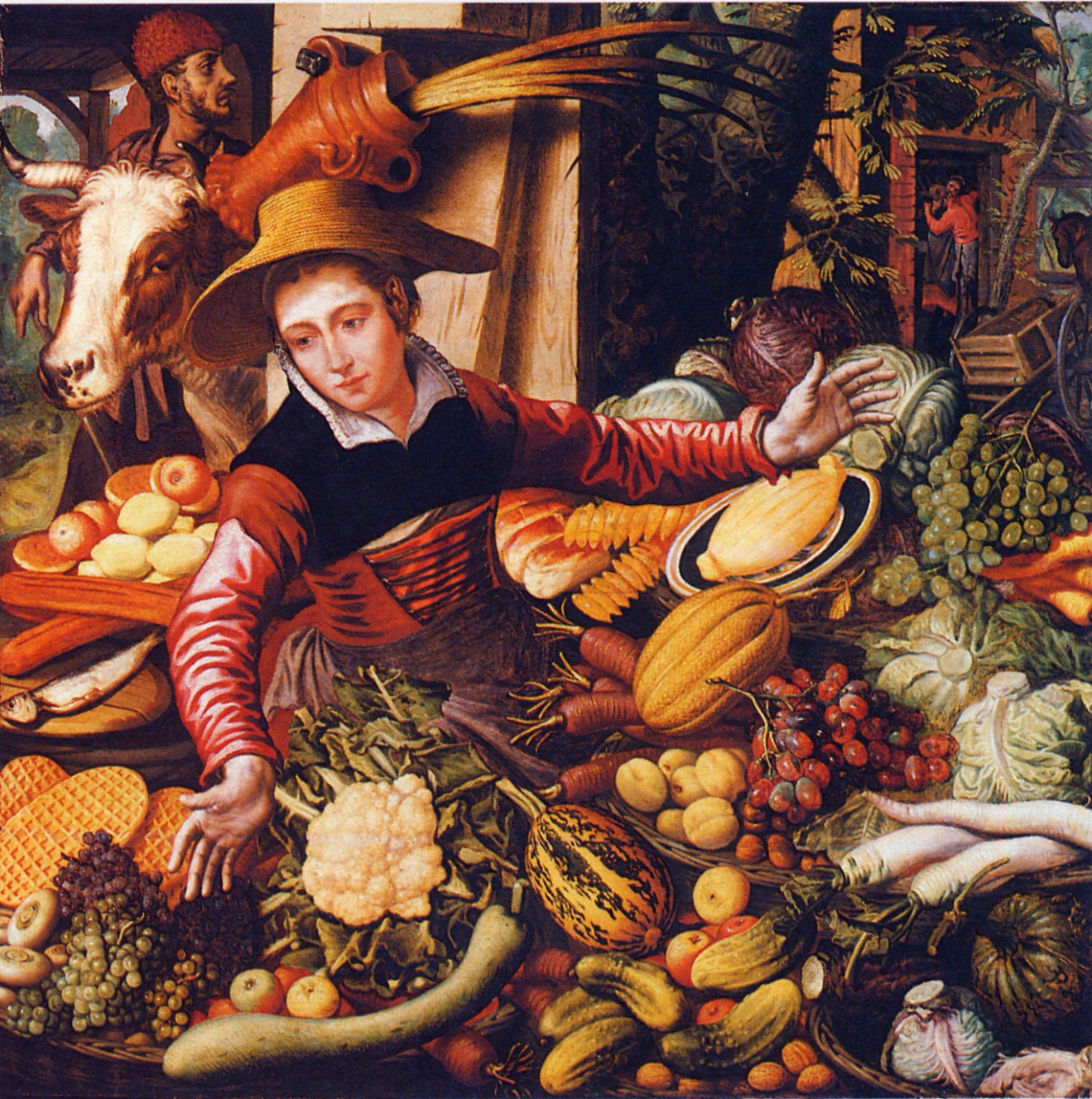 [Speaker Notes: Similar cucumber type.]
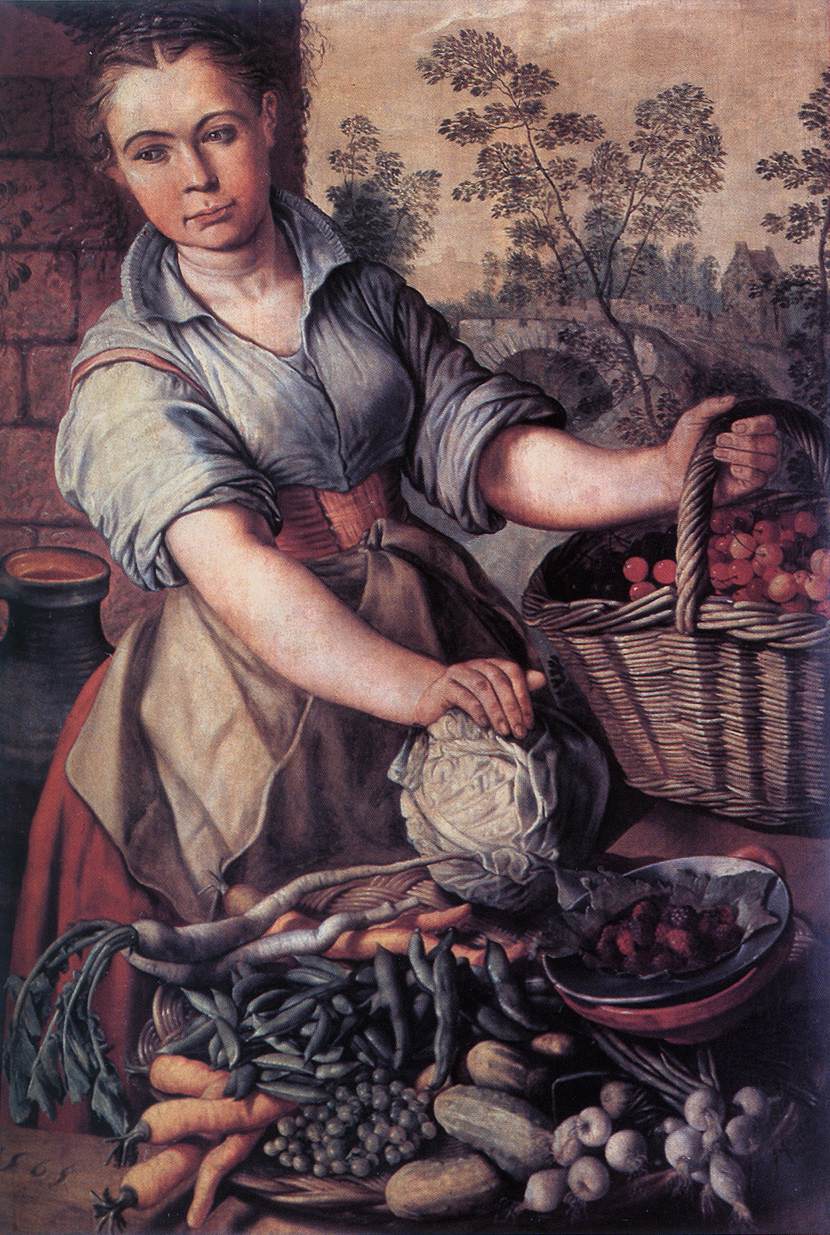 Joachim Beukelaer, 1533–1574
[Speaker Notes: Note same type of cucumber as Aertsen]
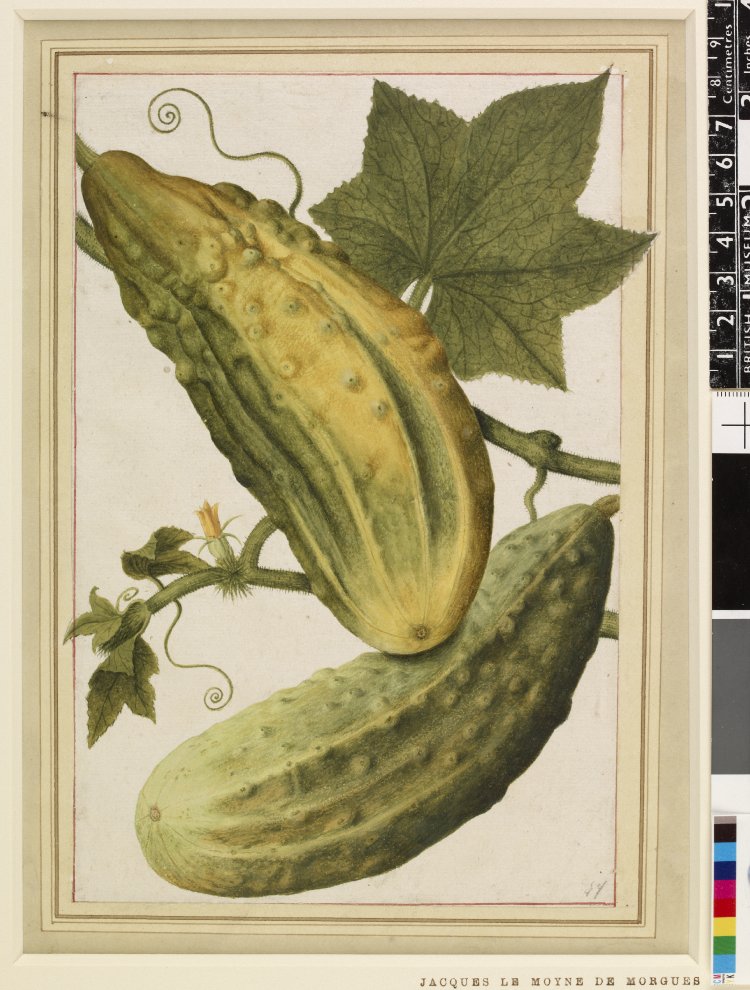 Jacques le Moyne de Morgues, ca. 1580
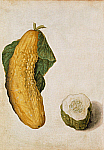 [Speaker Notes: Beautiful painting  of Jacques Le Moyne …He also drew Indians and plants in Florida!]
Jacques le Moyne de Morgues, ca. 1580
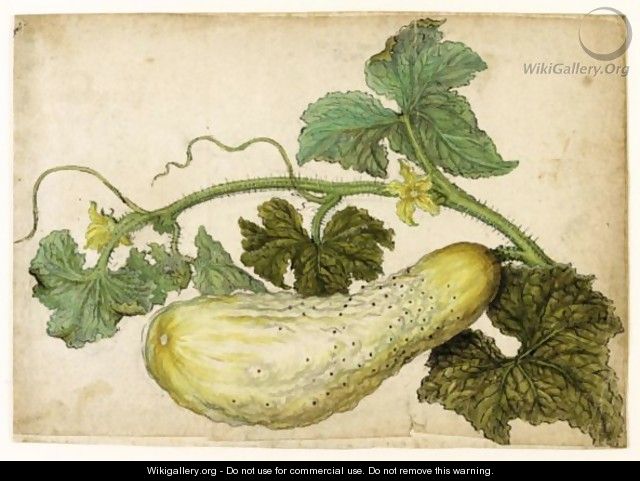 [Speaker Notes: Note fruit is black spined]
Caravaggio, 1595
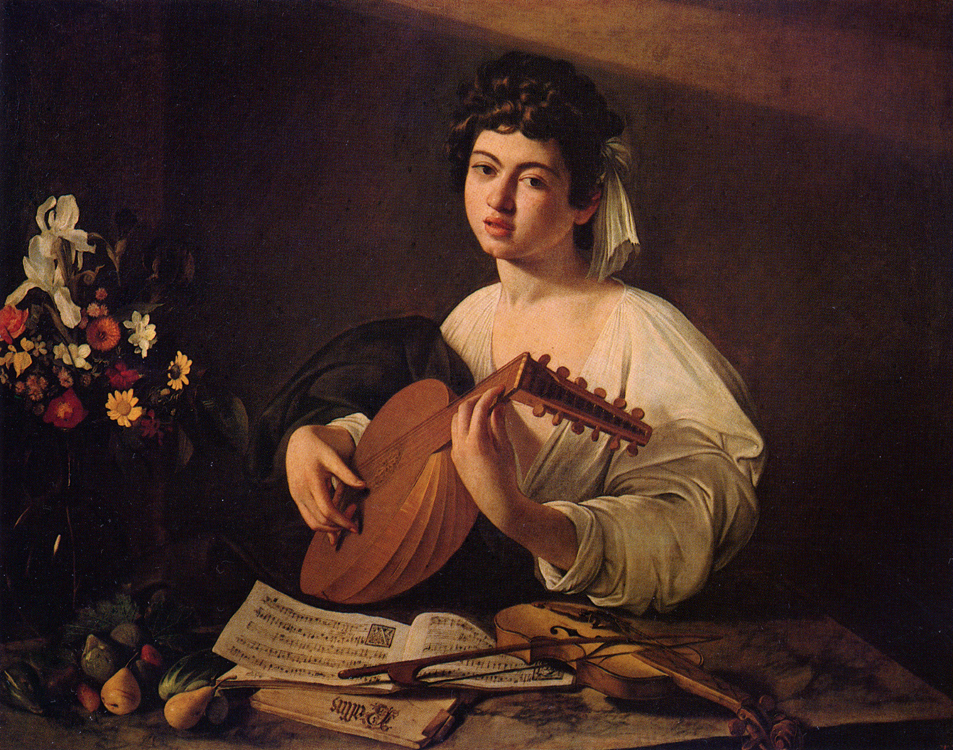 [Speaker Notes: Cucumber is bottom of picture painted by young Caravaggio, one of the most famous baroque artists.]
Master of Hartford, 1601
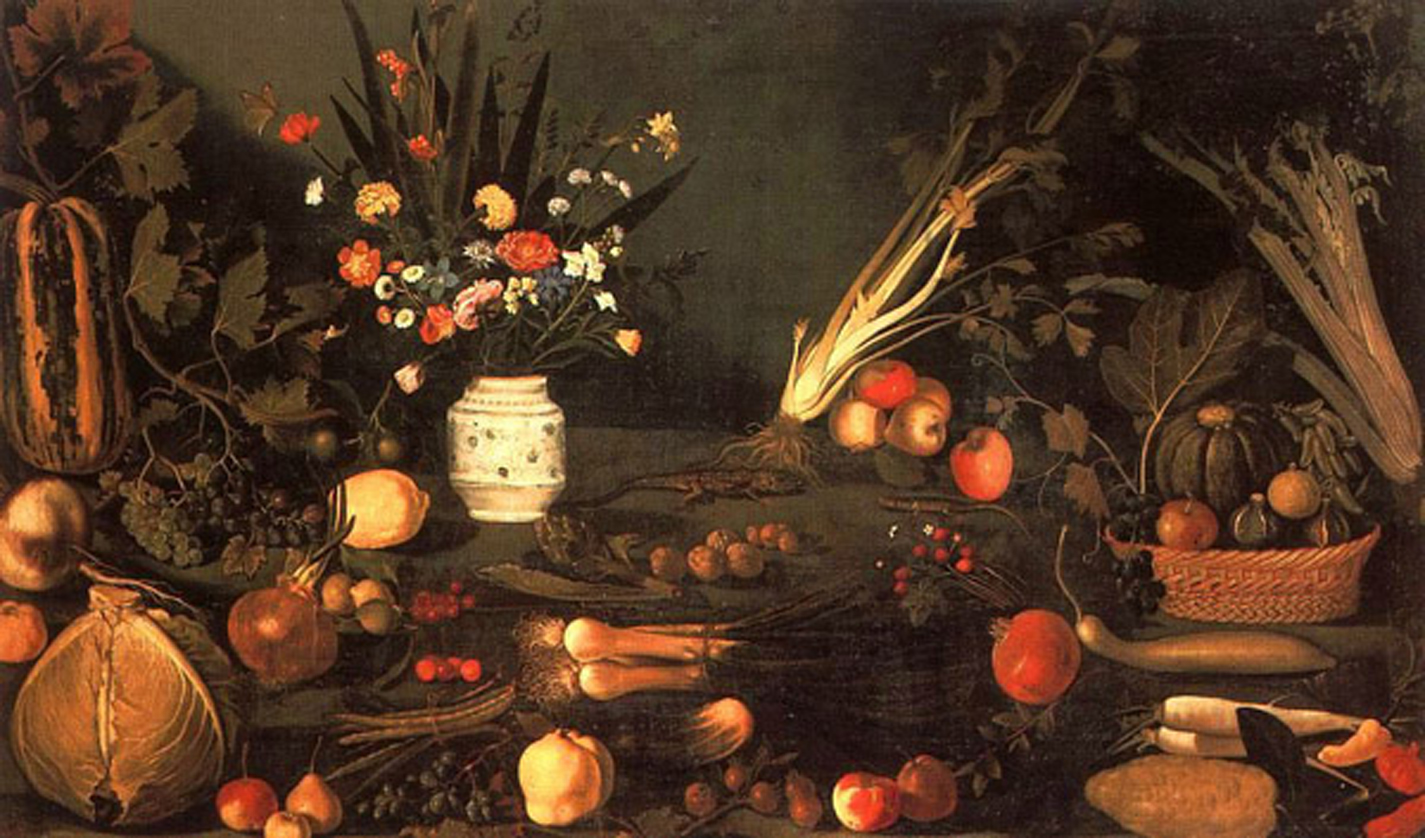 [Speaker Notes: Note the same type of cucumber as in previous Caravaggio painting. The Master of Hartford is assumed by some to be Caravaggio and the cuke lends support to this assumption.]
John Gerard 1597
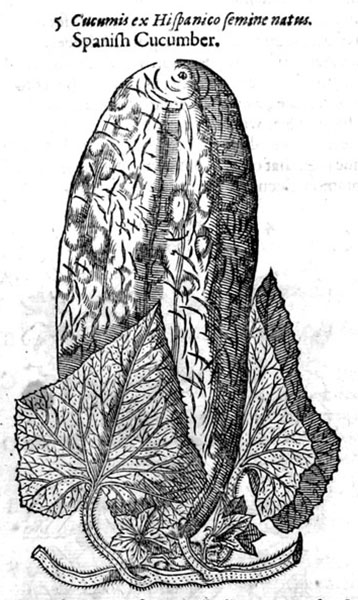 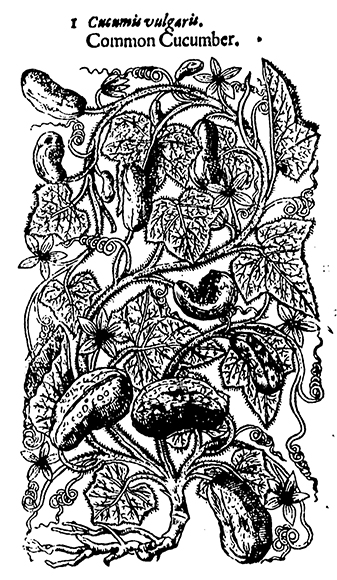 [Speaker Notes: From John Gerard’s Herball but woodcuts were imported and are from Eicones Plantarum seu stirpium of Jacob  Dietrich (known as Tabernaemontus), German herbalist.]
Pisa Cathedral, 1601
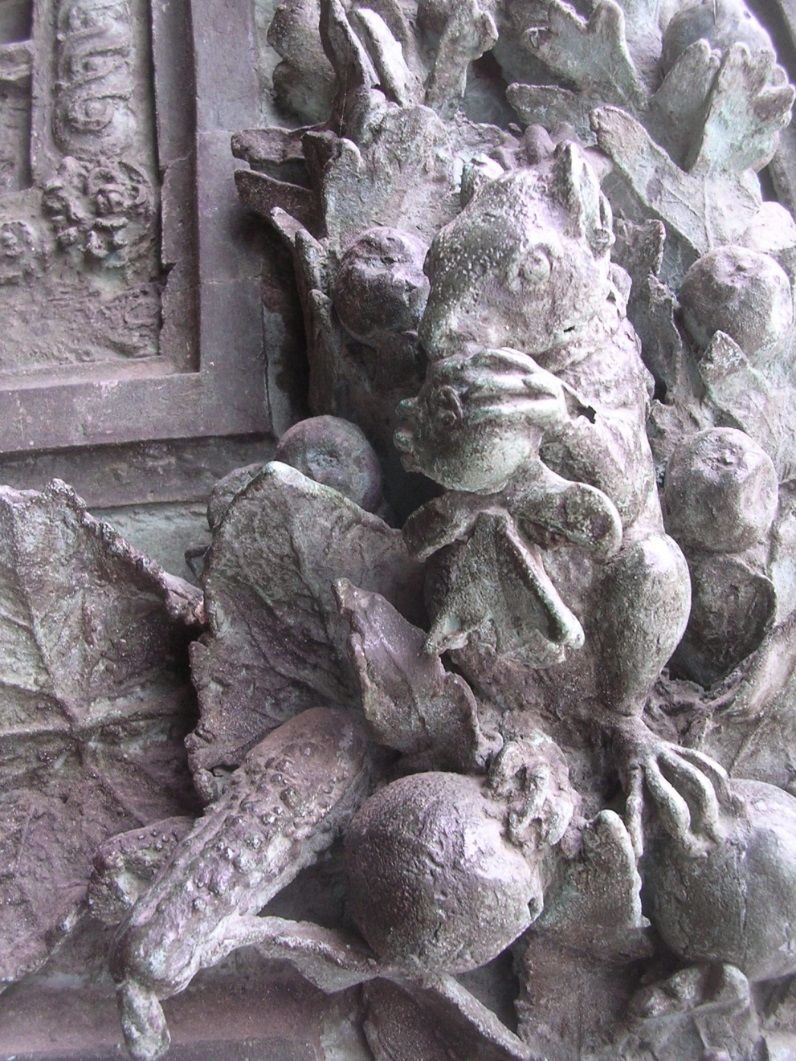 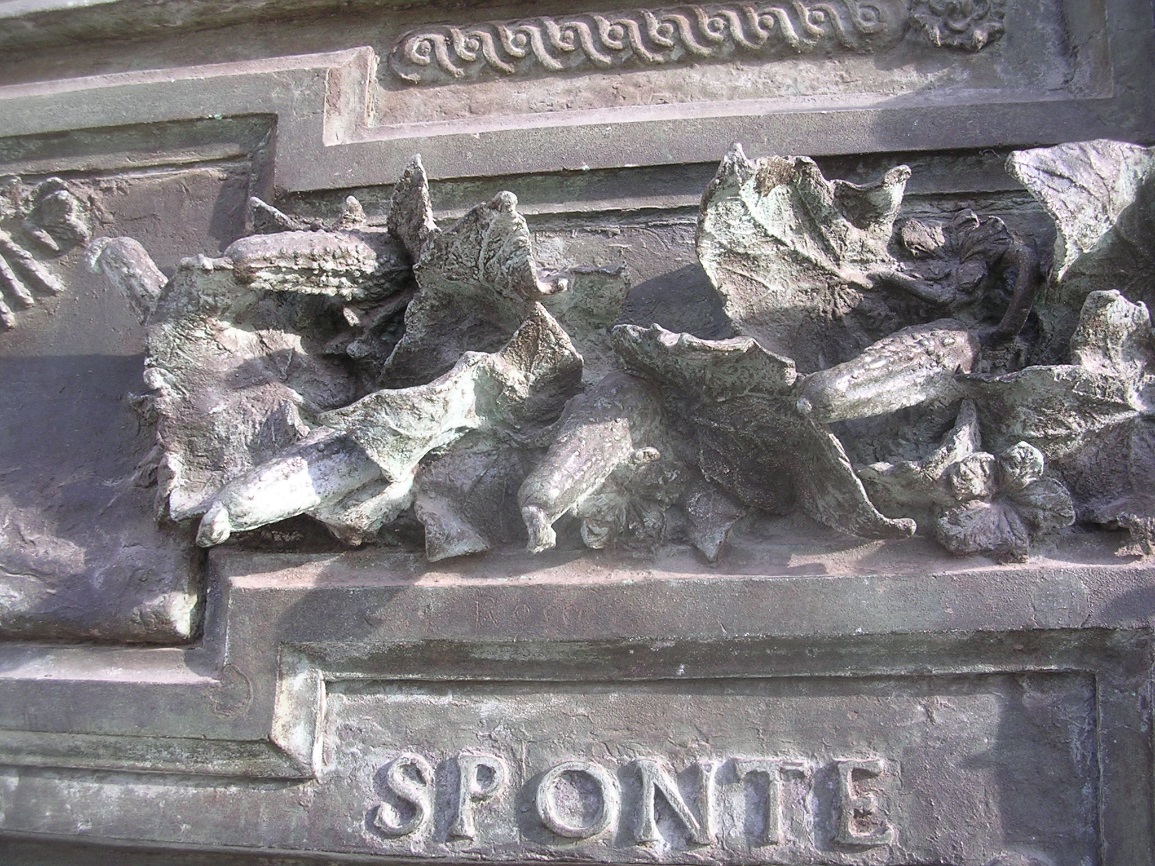 [Speaker Notes: Picture taken by Janick at the Cathedral doors in Pisa,]
Juan Sánchez Cotán, <1603
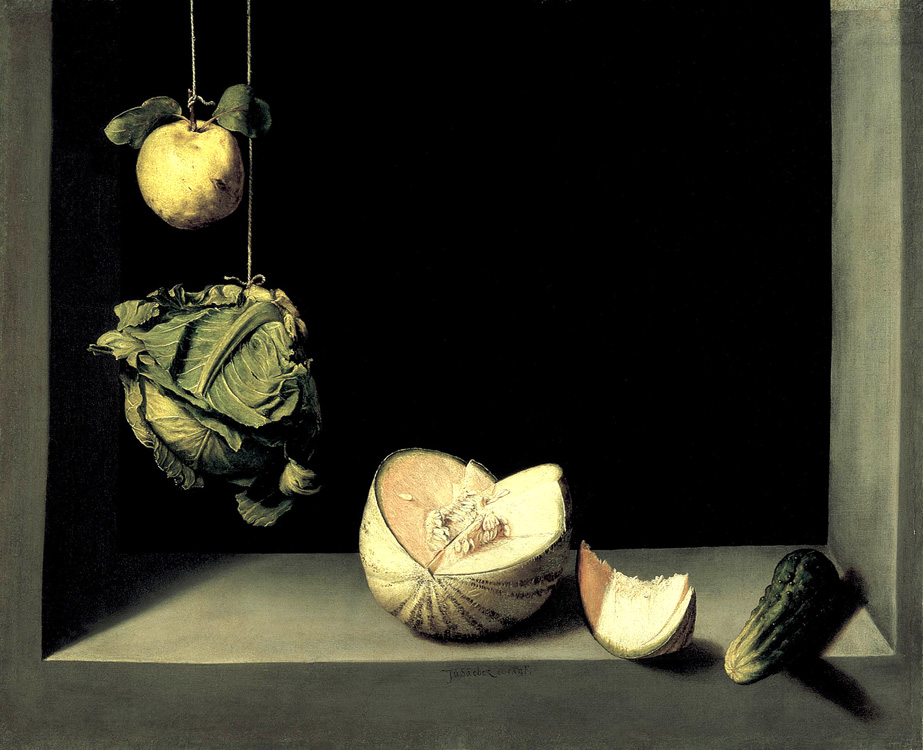 [Speaker Notes: Most famous painting of Cotan, who joined a monastery and devoted the rest of his career to religious paintings, considered inferior to his horticultural works.]
Nathaniel Bacon, 1620–1625
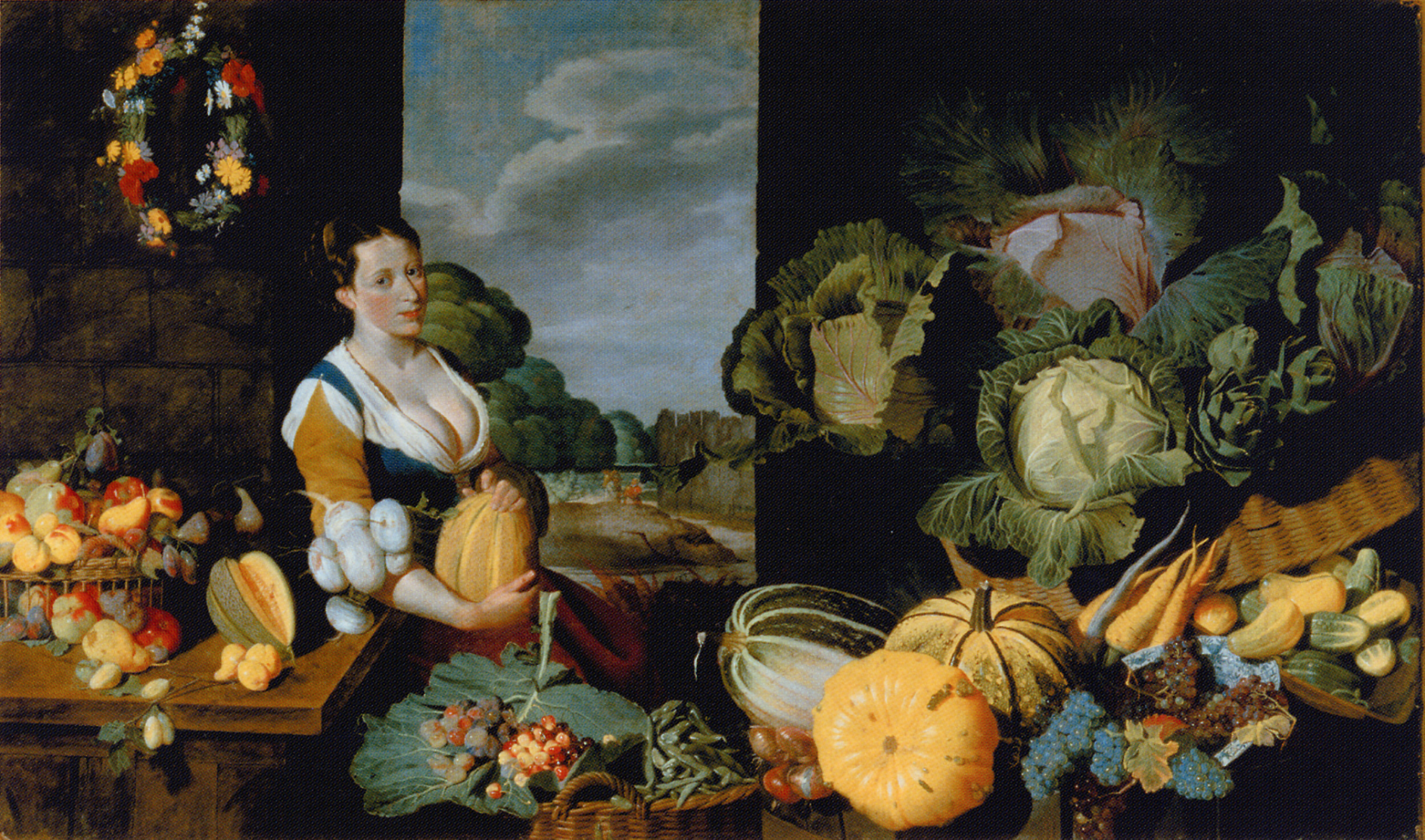 [Speaker Notes: Mature and immature cucumbers in basket. Note other cucurbit fruits.]
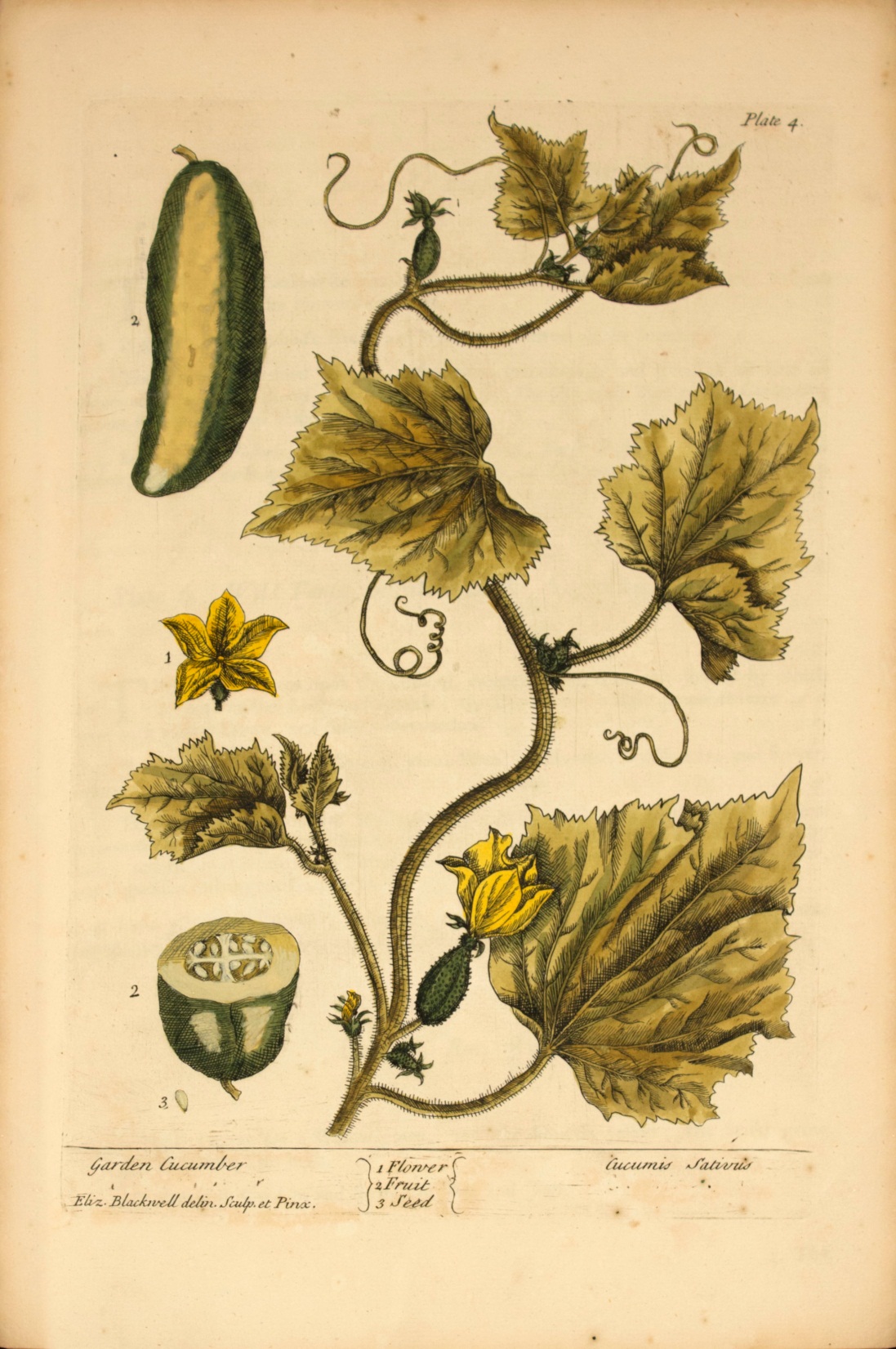 Elizabeth Blackwell, 1737
[Speaker Notes: Botanical drawing but seed attachment incorrect]
Katsushika Hokusai, 1790
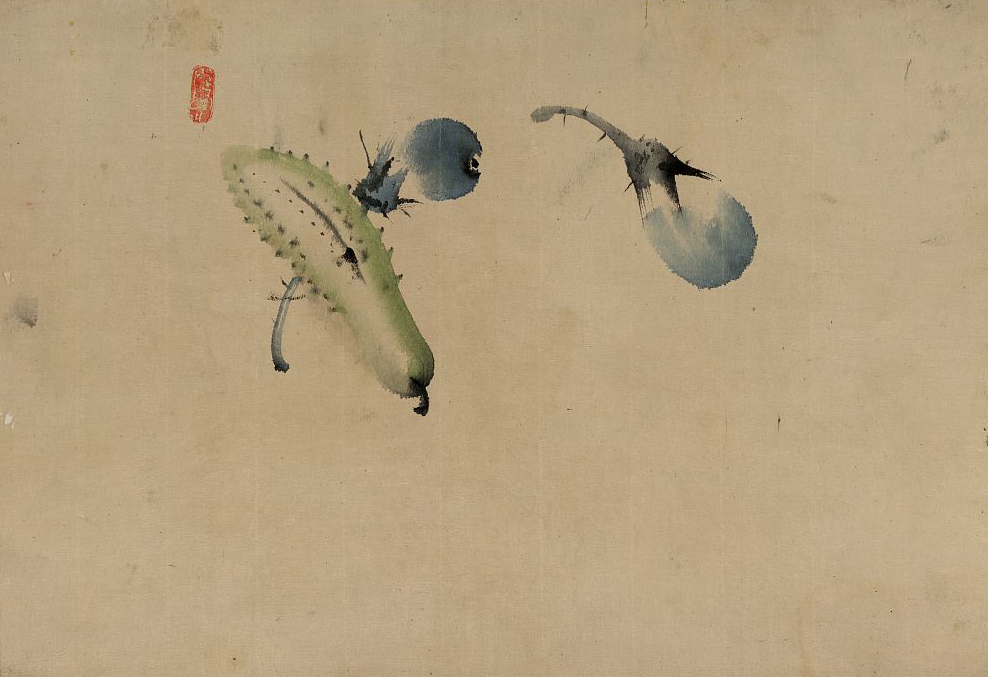 [Speaker Notes: Japanese cucumber with rare wart pattern]
Katsushika Hokusai, 1760–1849
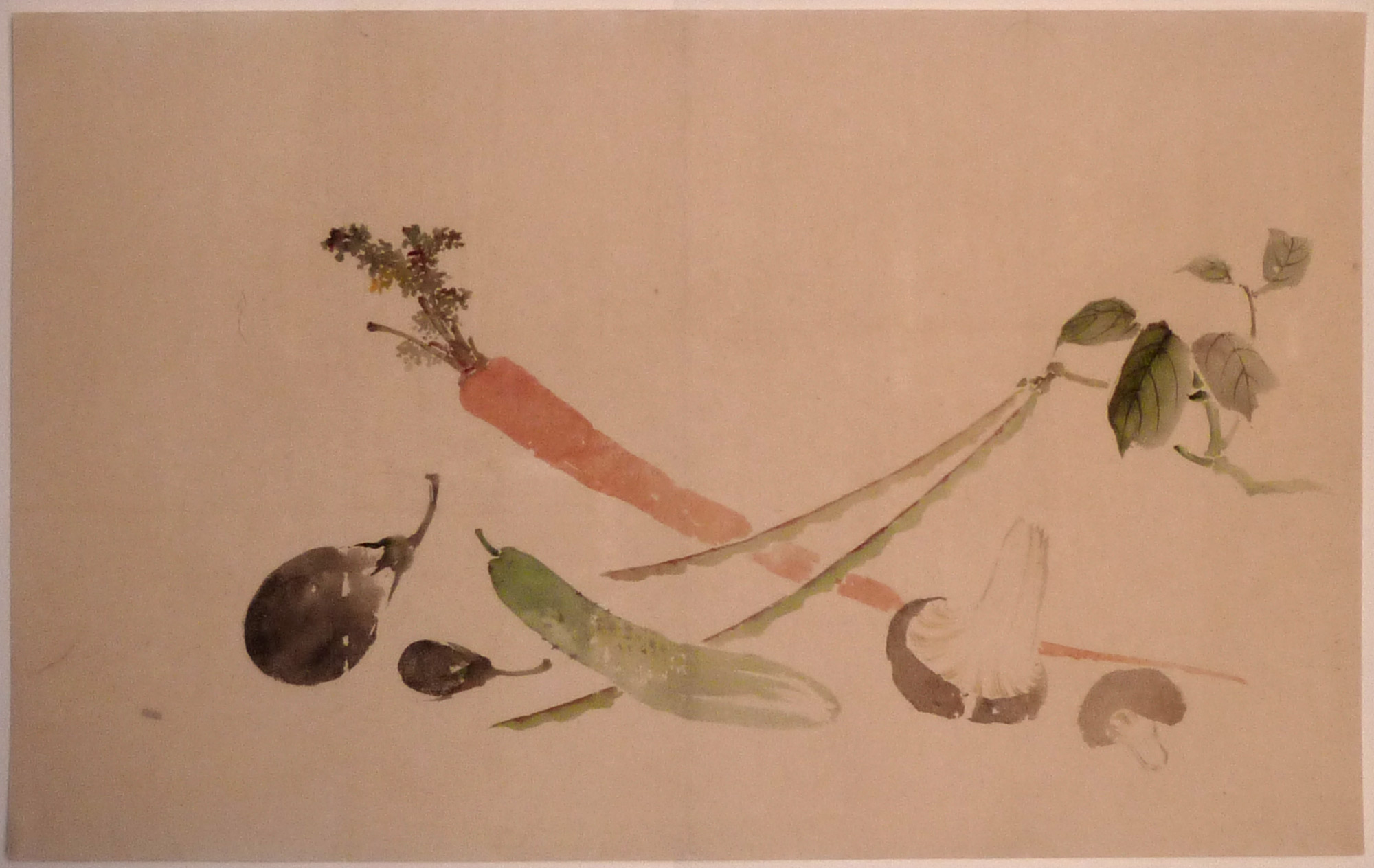 [Speaker Notes: Long Japanese cucumber]
Luis Melendez, 1772
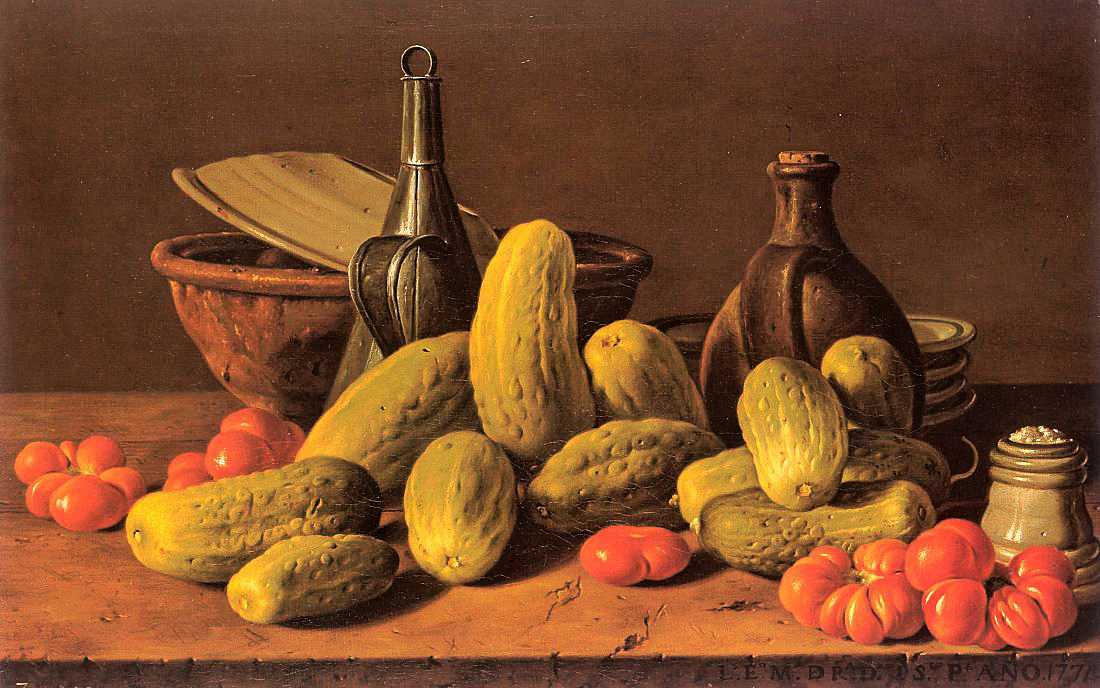 [Speaker Notes: Pickling types with a nearly square or blunt end.]
Ivan Xrutski, 1839
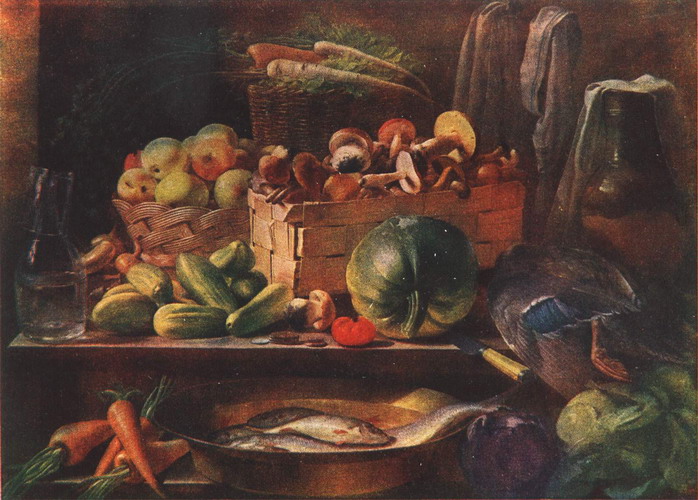 [Speaker Notes: Russian still lifes often have cucumber]
Album Benary, 1876
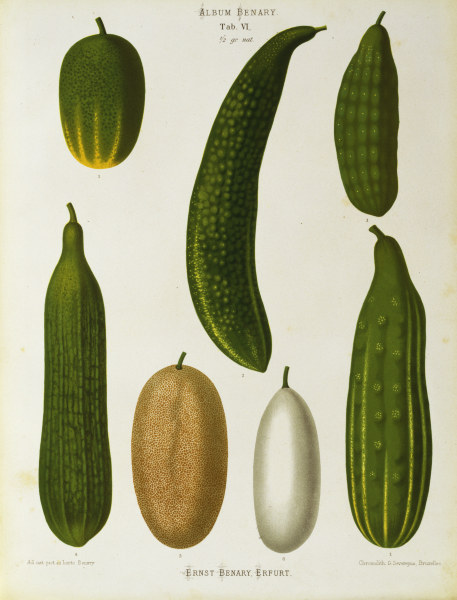 Early Short Green Russian
Middle-sized Green
Longest Green Improved
Athens, or Long Green Grecian
Khiva, Netted
Short White
Long Green Chinese
[Speaker Notes: Plate from the Album Benary based on a famous Jewish German Seedsman. The cucumbers are named (in English as follows). (1) Early Short Green Russian, see 48; Longest Green Improved, (3)  Middle-sized Green (4) Athens or Long Green  Grecian, (5) Khiva netted, (6). Short White for pickling, (7)  Long Green Chinese.  Note wide diversity.]
Album Benary, 1876
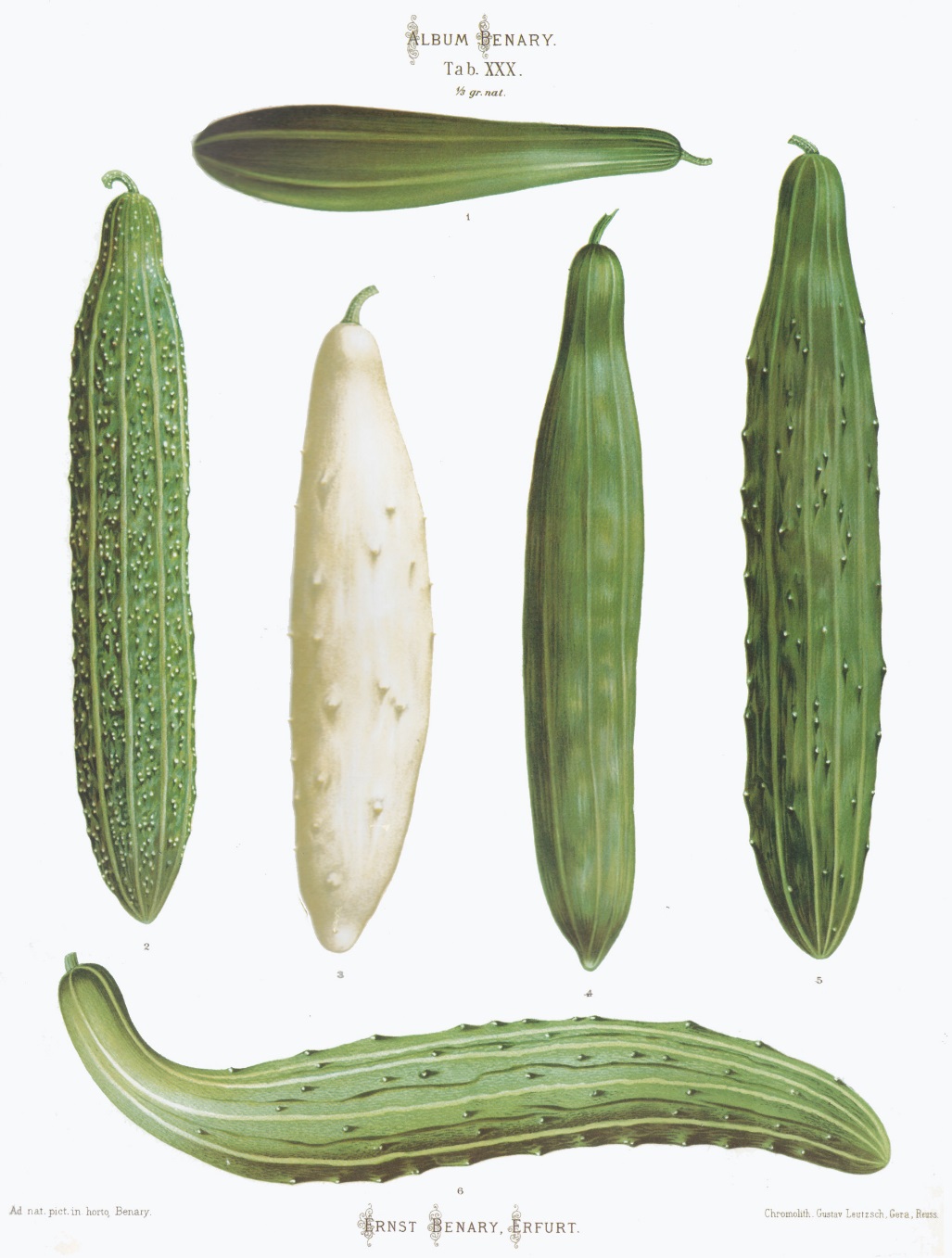 Sutton’s Cluster
“Frame cucumbers”
Duke of Edinburgh
White-spined, Small-leaved
Glory of Erfurt
Rollison’s Telegraph
Noa’s Forcing
[Speaker Notes: Trellised cucumber types]
Denaiffe and Sons, 1909
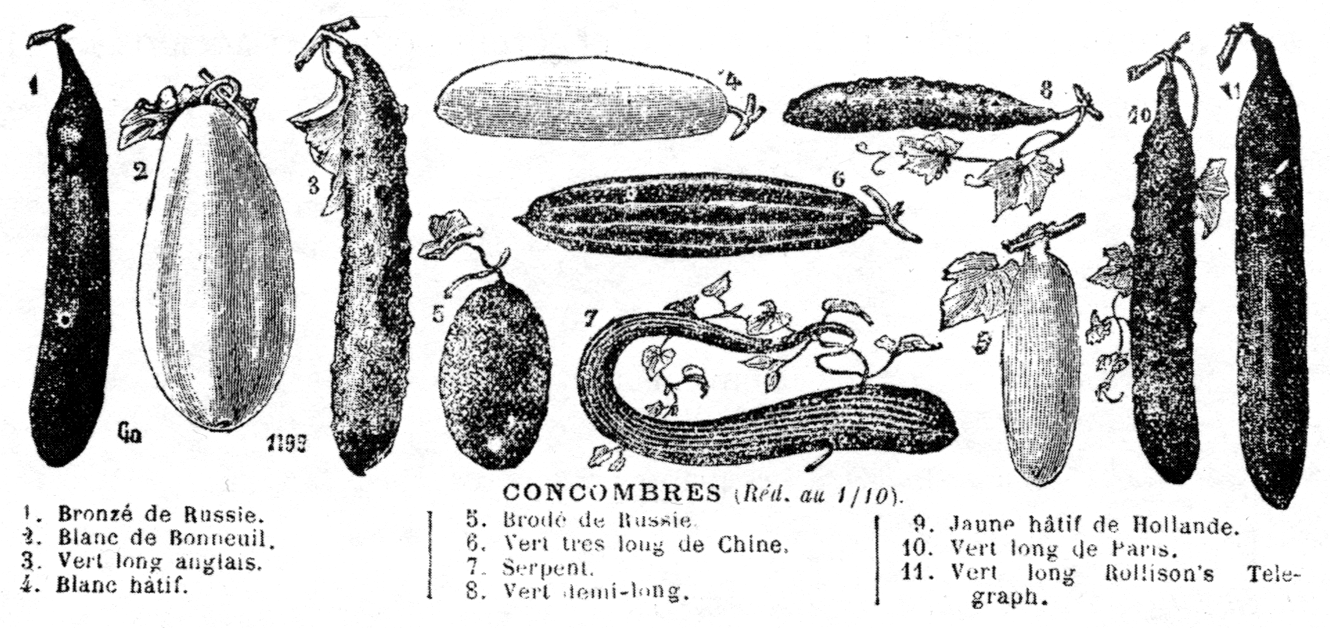 [Speaker Notes: Wide diversity of cucumbers in French Seedsman brochure. Note that #7, serpent, is not a cucumber but  a snake melon (Cucumis melo).]
Ivan Mashkov, 1922
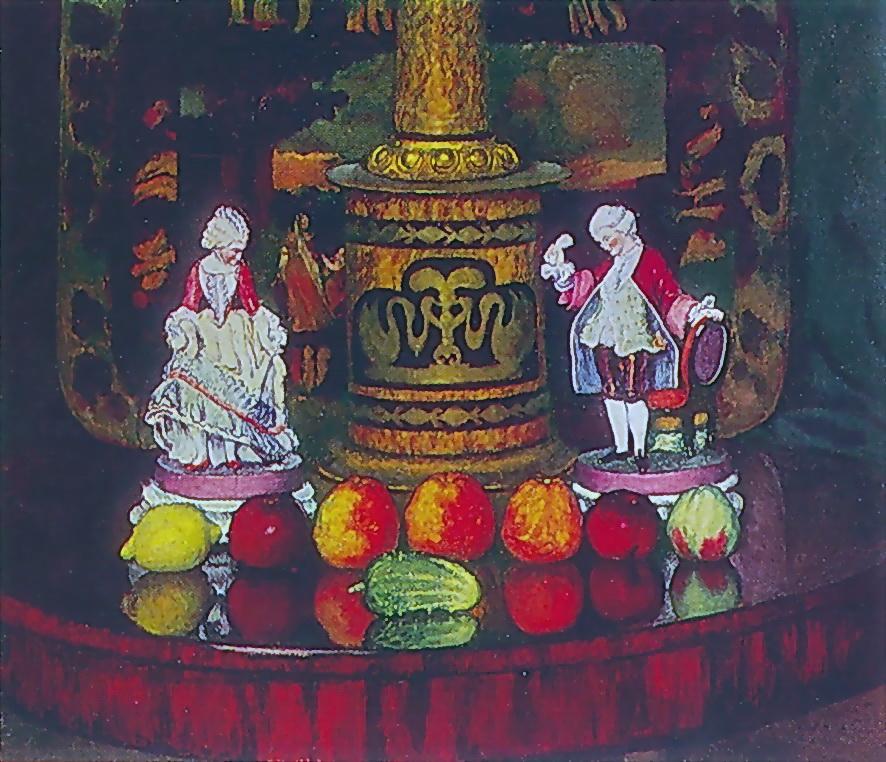 [Speaker Notes: Very squat type identified as an old Russian cultivar  called the ‘Myromsck’ cucumber from a town called Myrom.]
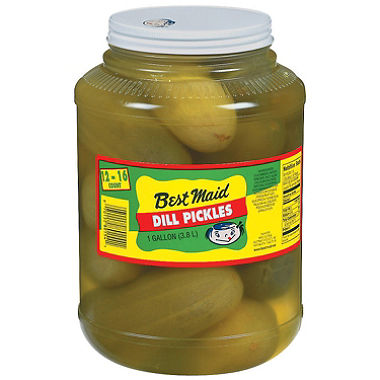 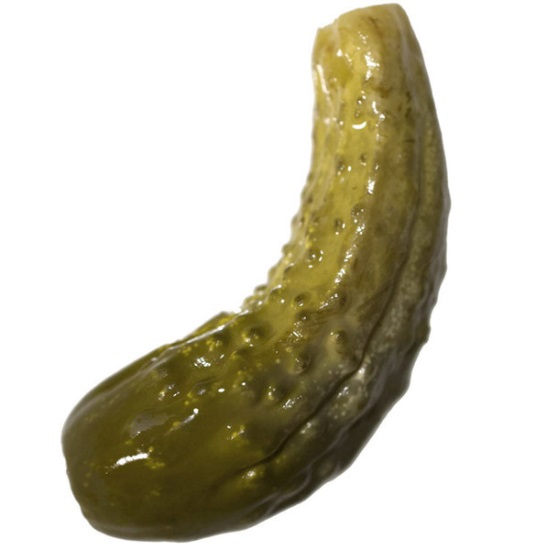 [Speaker Notes: The pickling type of cucumber so prevalent in early European paintings is still common, and the major type for the famous dill pickle.]